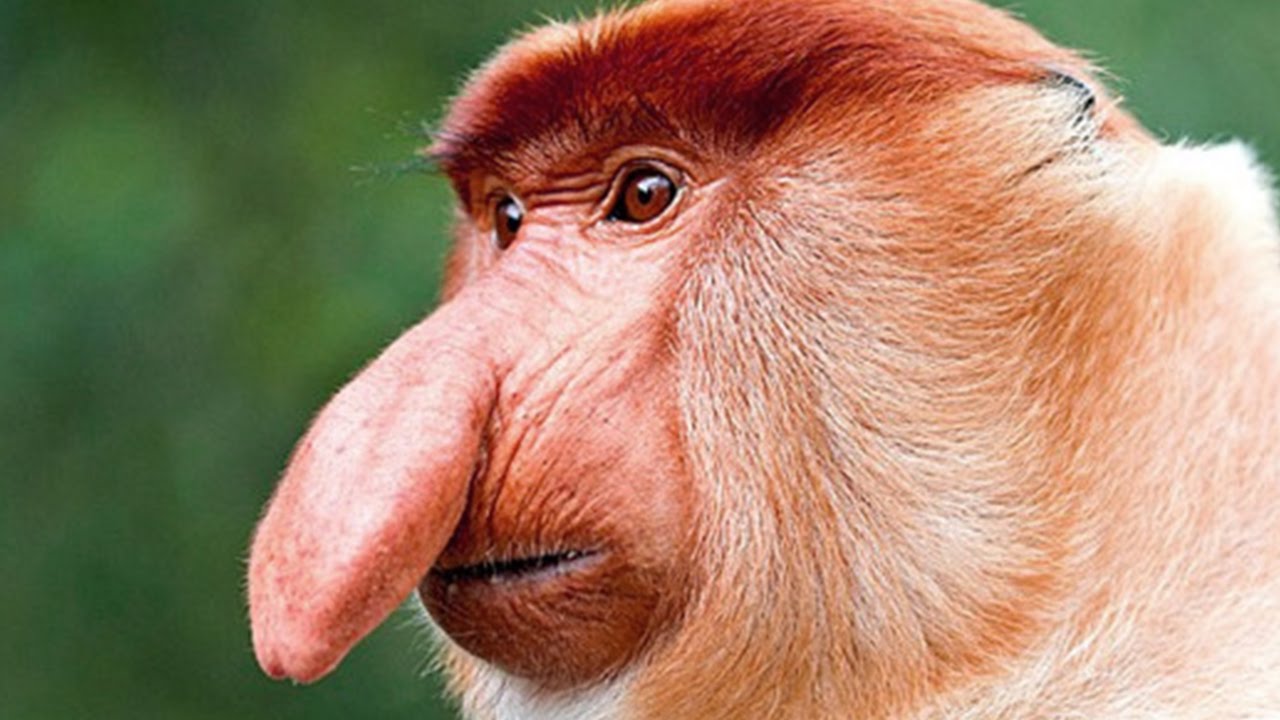 Proboscis Monkey
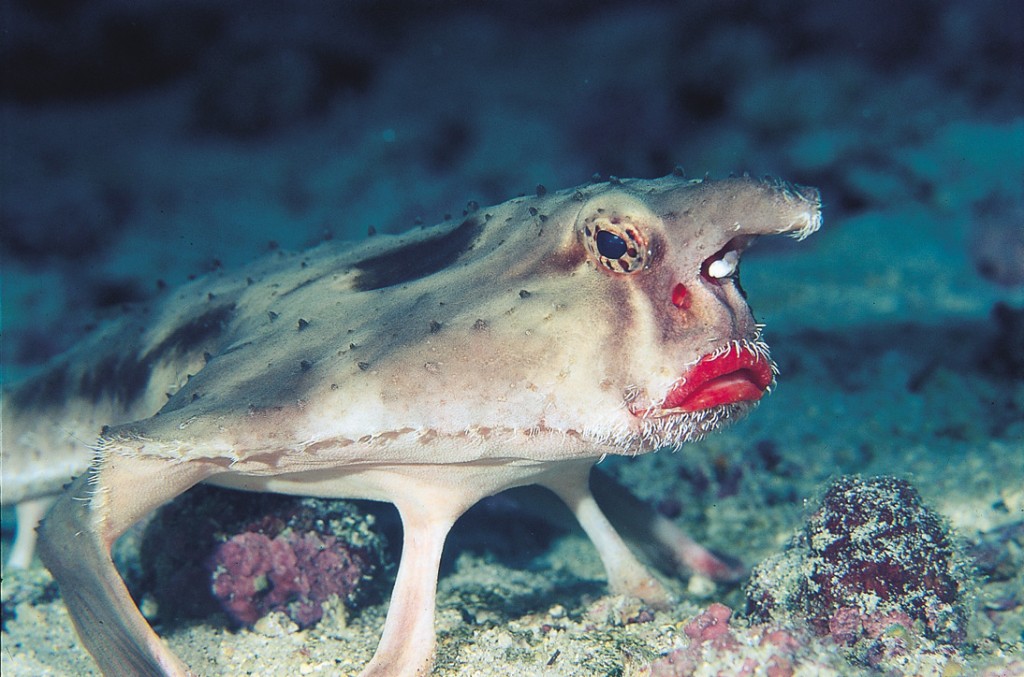 Red-Lipped Batfish
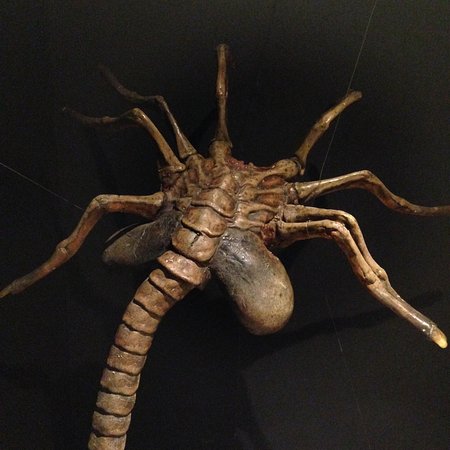 Facehugger
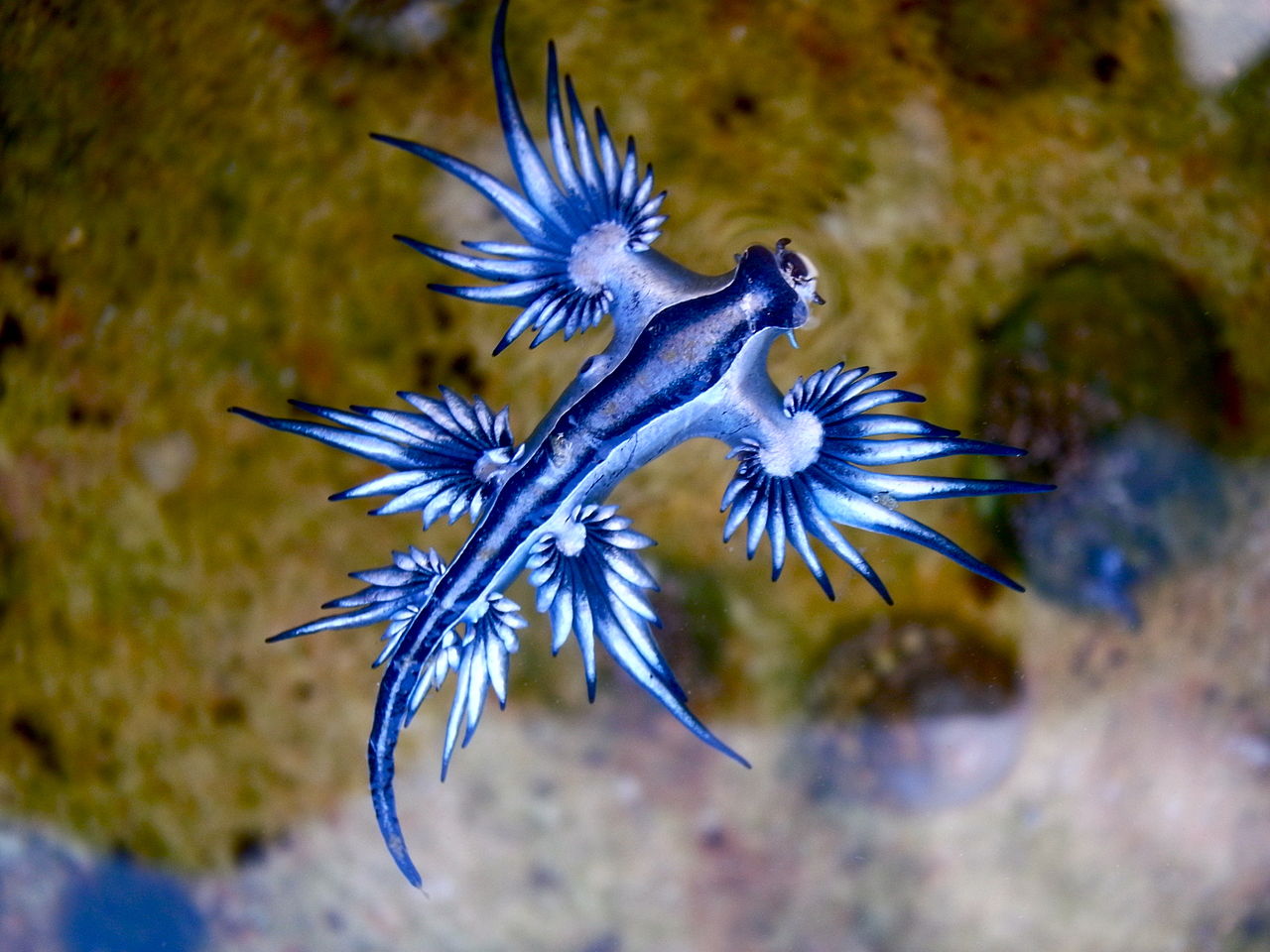 Glaucus Atlanticus
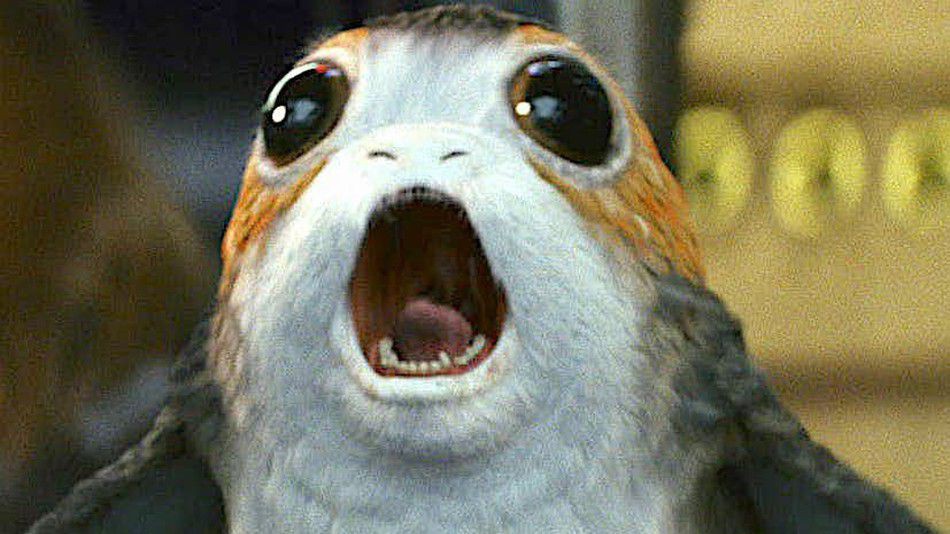 Porg
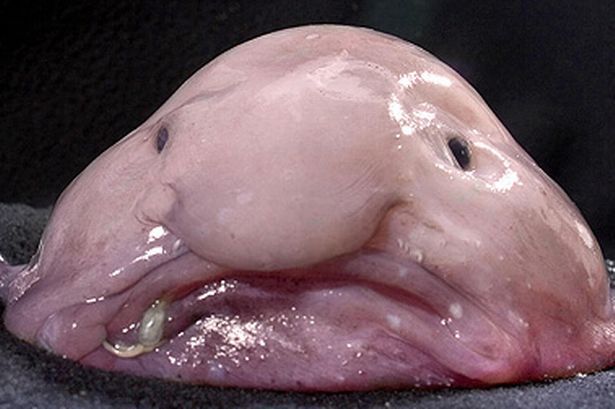 Blobfish
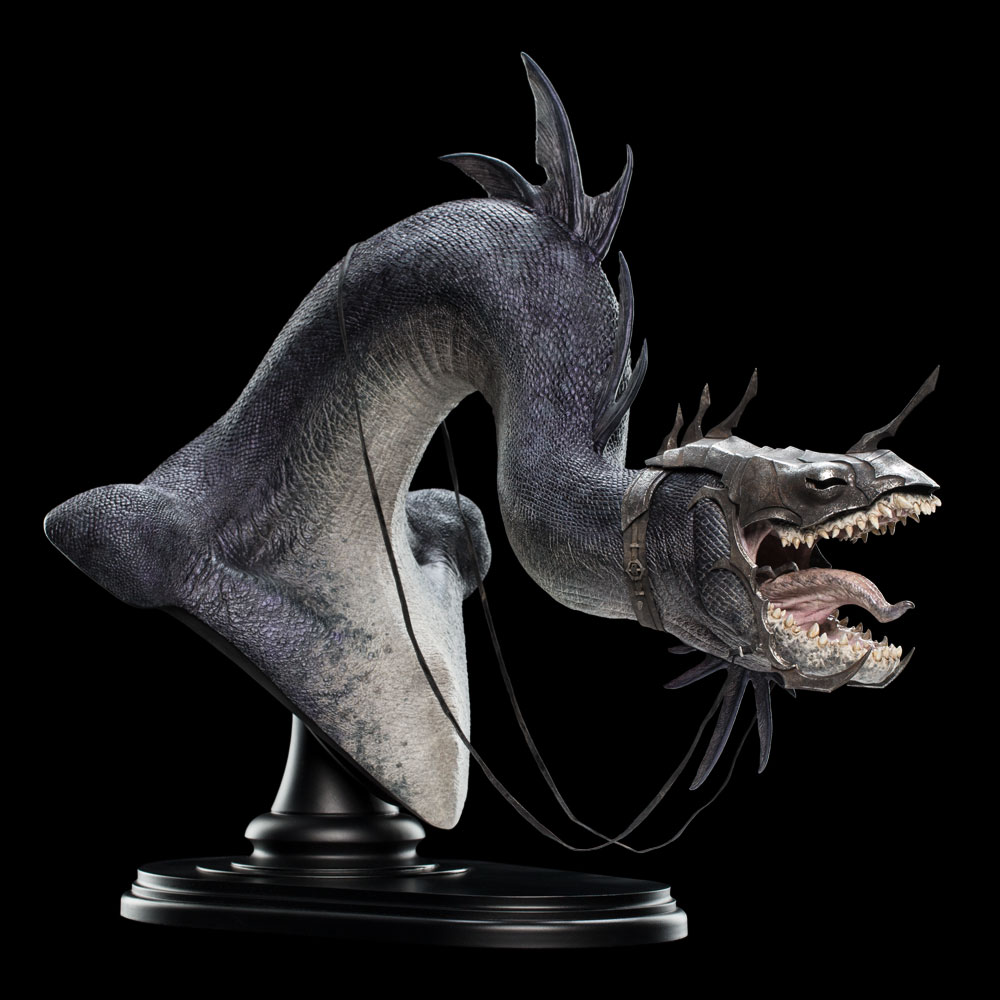 Fell Beast
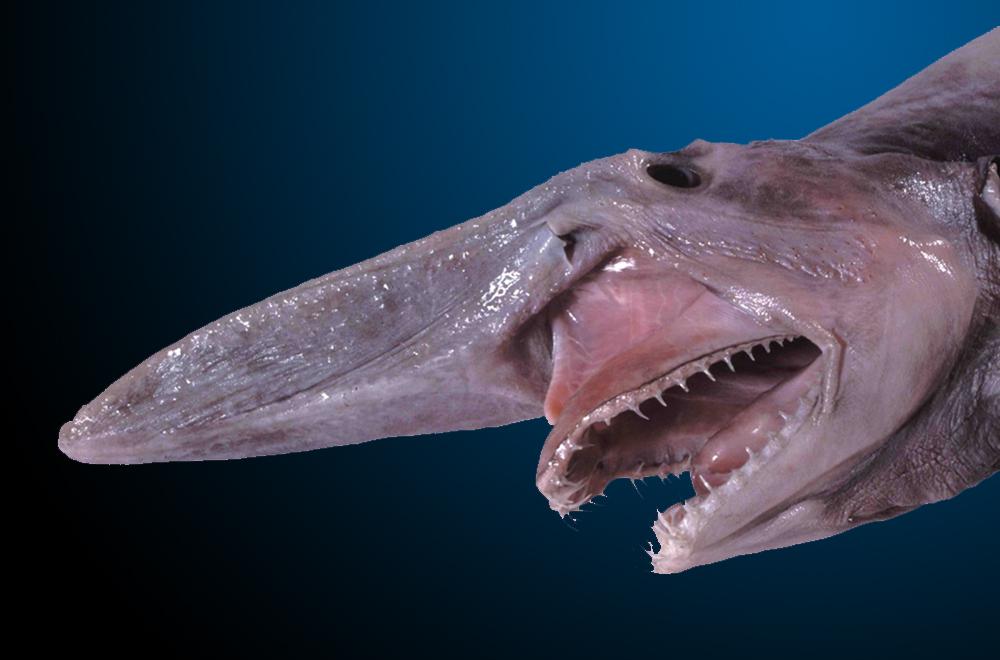 Goblin Shark
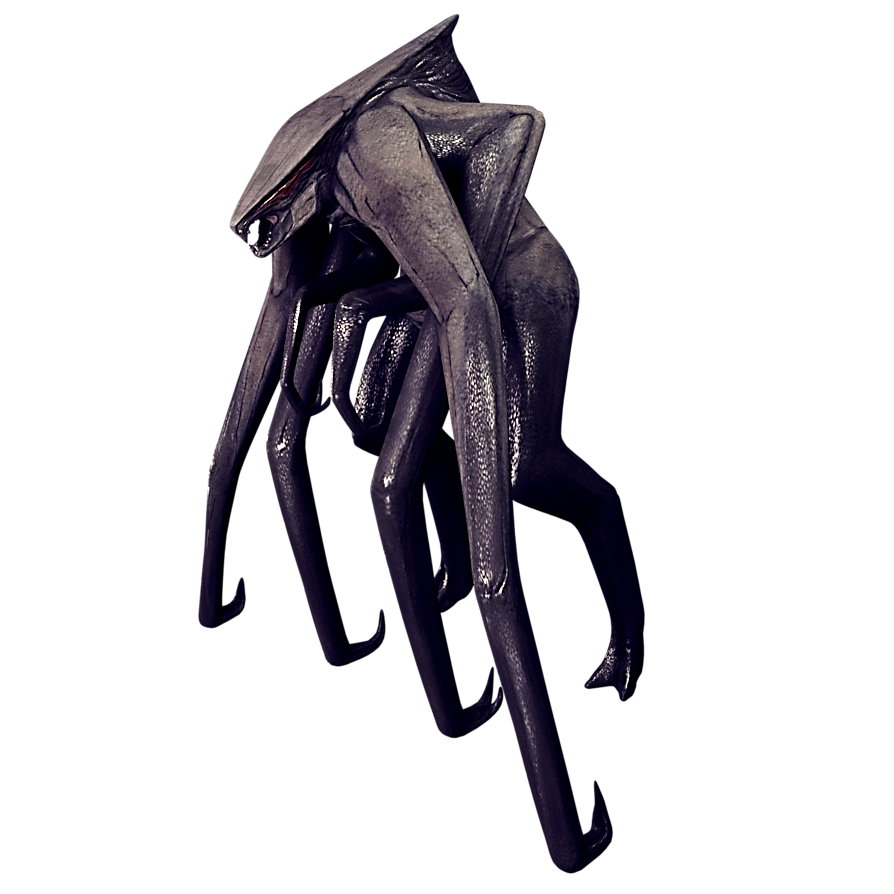 MUTO
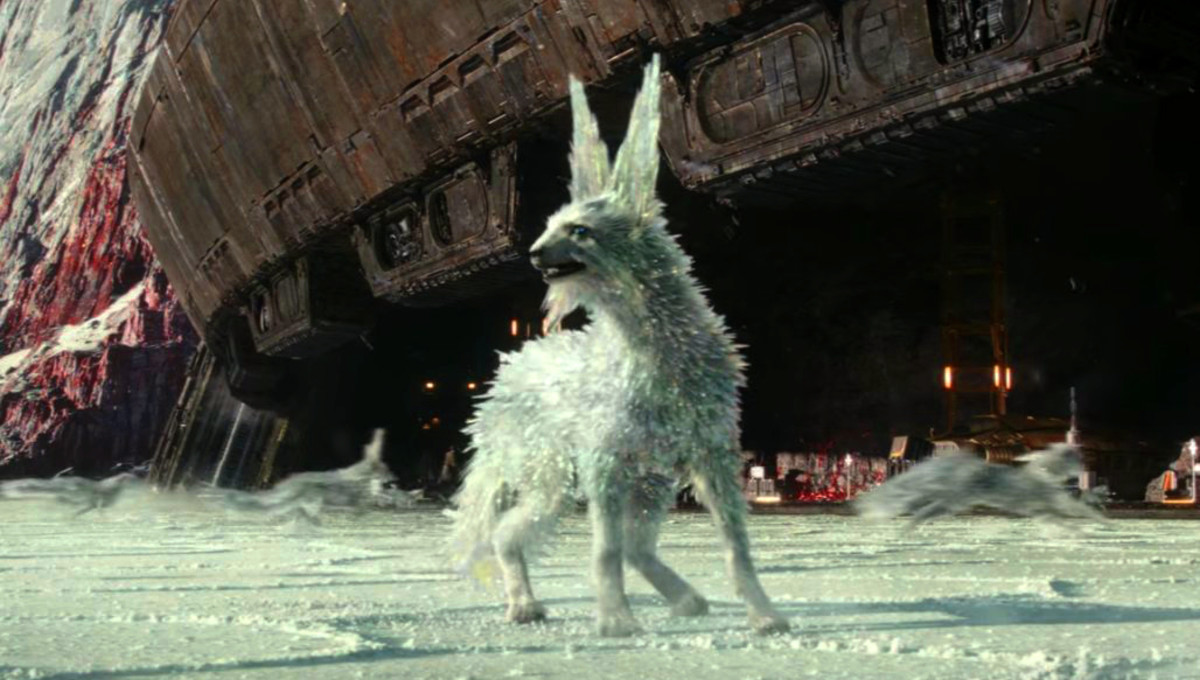 Vulptex
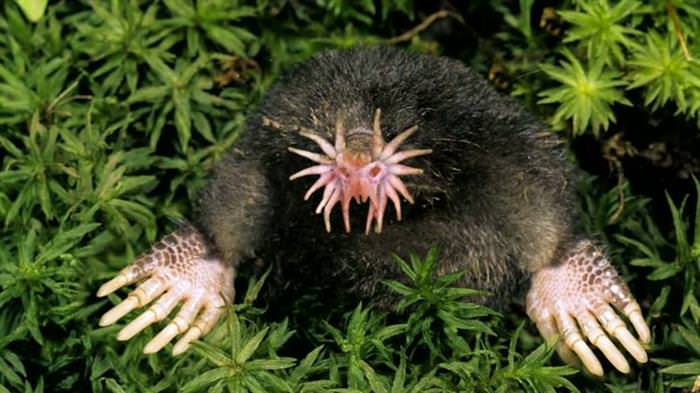 Star-nosed Mole
In the beginning, there was nothing. Nothing to hear. Nothing to feel. Nothing to see. Only emptiness. And darkness. And...nothing but nothing.
But God was there. And God had a wonderful Plan. ‘I’ll take this emptiness,’ God said, ‘and I’ll fill it up! Out of the darkness, I’m going to make light! And out of the nothing, I’m going to make everything!’
First, God. God is the subject of life. God is foundational for living. If we don’t have a sense of the primacy of God, we will never get it right, get life right, get our lives right.
Not God at the margins; not God as an option; not God on the weekends. God at the centre and circumference; God first and last; God, God, God.
					Eugene Peterson
In the beginning, God created the heavens and the earth. Now the earth was formless and empty, darkness was over the surface of the deep, and the Spirit of God was hovering over the waters.
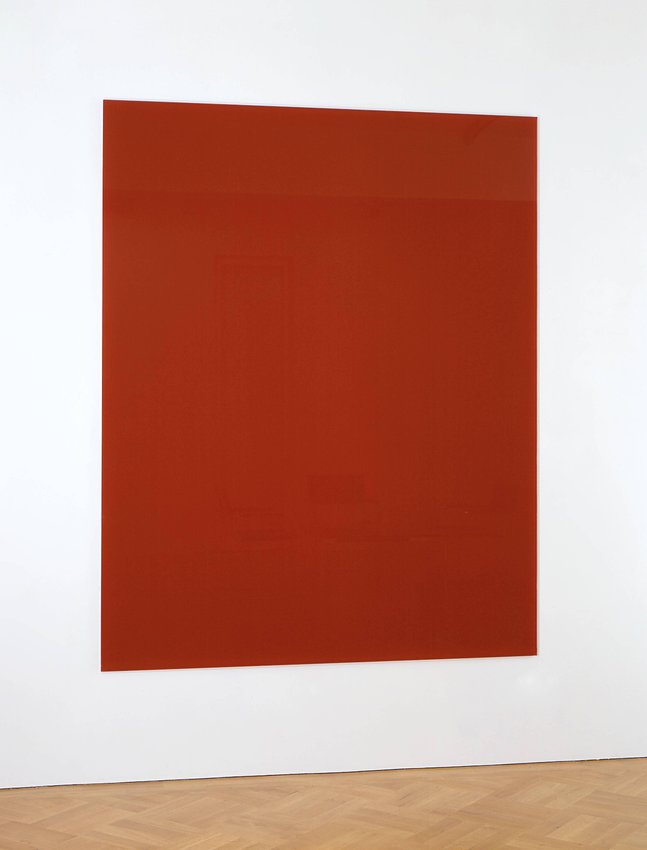 Blood Red Mirror
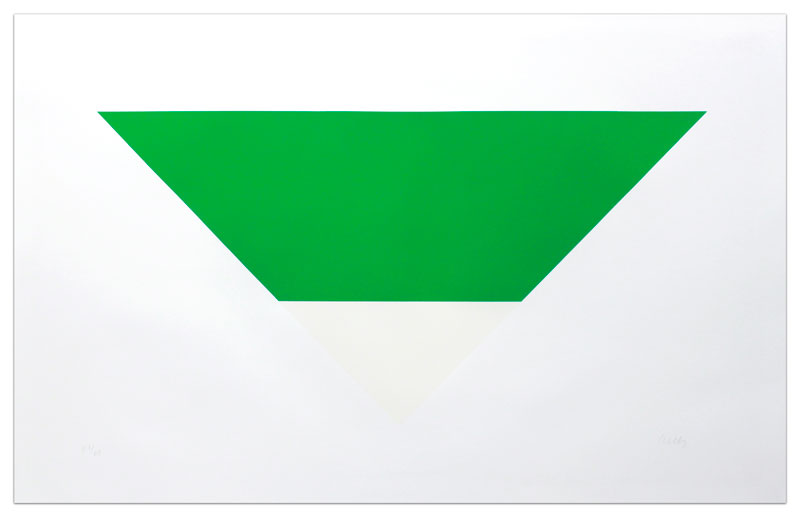 Green White
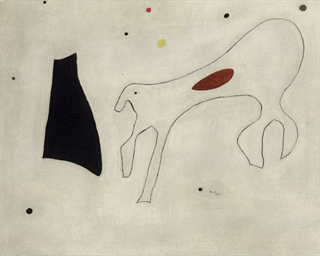 Le Chien
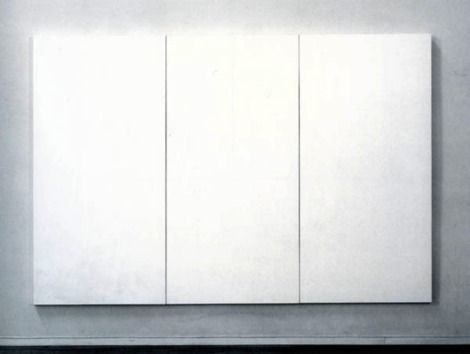 White Painting [Three Panel]
The heavens declare the glory of God; the skies proclaim the work of His hands.
			Psalm 19:1
God’s glory is on tour in the skies, God-craft on exhibit across the horizon.
They are not the thing itself; they are only the scent of a flower we have not found, the echo of a tune we have not heard, news from a country we have never yet visited.
				CS Lewis
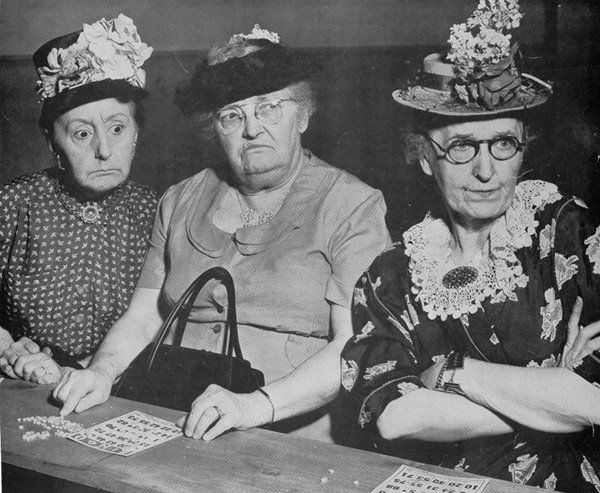 Telos
Flesh gives birth to flesh, but the Spirit gives birth to spirit.
					John 3:6
If I find in myself desires which nothing in this world can satisfy, the only logical explanation is that I was made for another world.
				CS Lewis